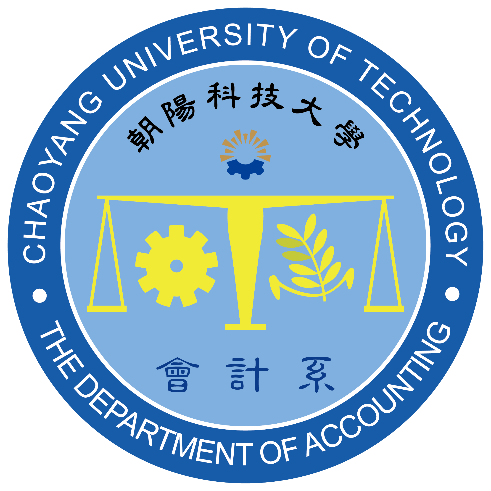 2023第三屆全國會計分析達人個案簡報競賽-大專組作品名稱：○○○○○○○○○○○
指導老師：○○○○
團隊名稱：○○○○
團隊成員：1.○○○ 2. ○○○ 3. ○○○ 
                   4.○○○ 5. ○○○ 6. ○○○ 
學校名稱：○○○○
科別：○○○○
中華民國  112年   4   月   25   日
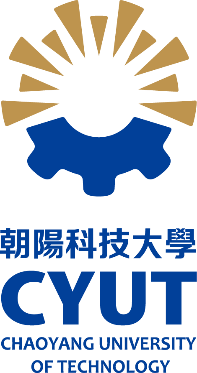